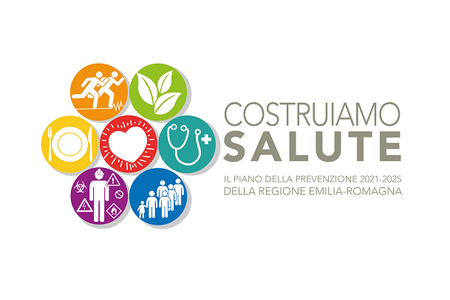 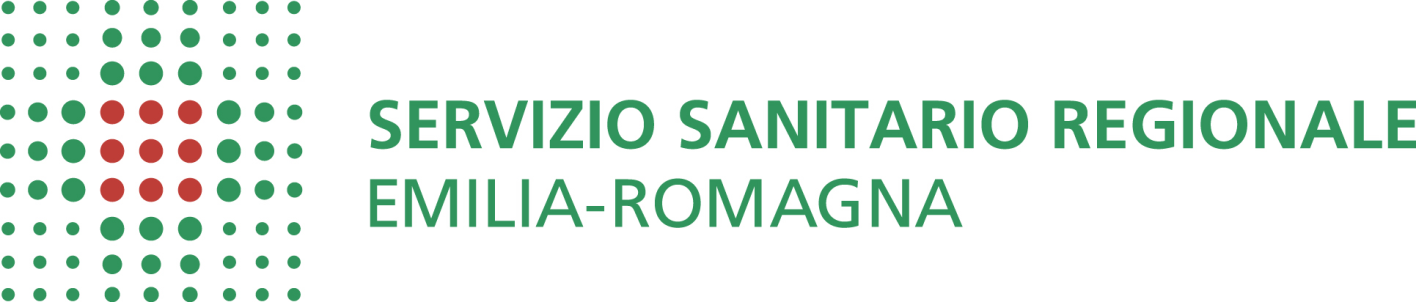 Dipartimenti Sanità Pubblica
SERVIZI PREVENZIONE SICUREZZA AMBIENTI DI LAVORO
DALLA SCUOLA UN LAVORO SICURO ”FORMAZIONE SPECIFICA  Salute e Sicurezza nei Luoghi di Lavoro”8 ore
Rev. 2022
AGENTI CANCEROGENI
D.Lgs. 81/08
TITOLO IX
SOSTANZE PERICOLOSE
AGENTI CANCEROGENI
FORMALDEIDE
è una sostanza chimica pericolosa e classificata cancerogena che può essere utilizzata quale componente di prodotti formulati, in basse concentrazioni, o in prodotti autorizzati quali presidi medico chirurgici.
Scheda dei dati di sicurezza
IDENTIFICAZIONE DEL PRODOTTO E DELLA SOCIETA‘: 	
                è indicato l’uso specifico a cui è destinata
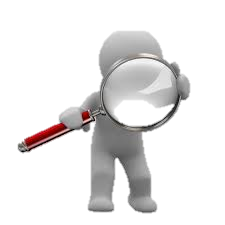 SDS
IDENTIFICAZIONE DEI PERICOLI:
H 350 – può provocare il cancro
H 341 – sospettato di provocare alterazioni genetiche
H 301 – tossico se ingerito
H 311 – tossico per contatto con la pelle
H 331 – tossico se inalato
H 314 – provoca gravi ustioni cutanee e gravi lesioni oculari
H 317 – può provocare reazione allergica cutanea
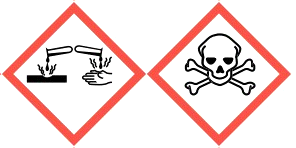 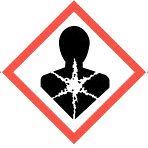 AGENTI CANCEROGENI
GAS DI SCARICO
I gas di scarico dei motori a combustione interna emettono particelle incombuste, tra queste gli IPA (Idrocarburi Policiclici Aromatici) come il BENZOaPIRENE possono provocare il cancro
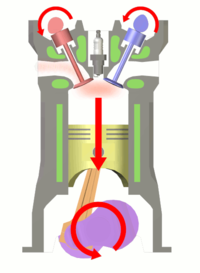 È opportuno NON lasciare accesi a lungo i motori all’interno di locali chiusi – nemmeno a finestre aperte
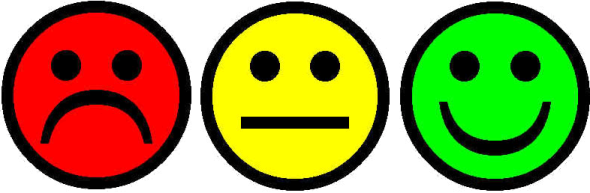 I motori di seghe, decespugliatori, ecc, con piccoli motori a due tempi che funzionano a MISCELA hanno più alta emissione di IPA e lo scarico più vicino al viso
AGENTI CANCEROGENI
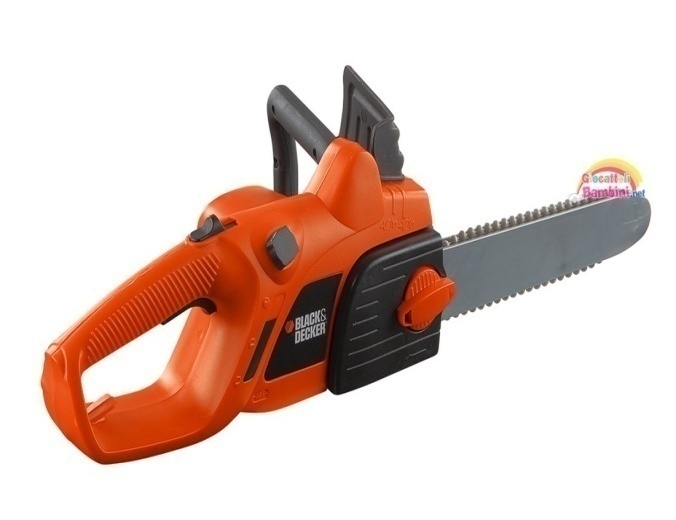 POLVERI DI LEGNO
Segando alcune specie di alberi, comuni anche nel territorio emiliano-romagnolo,  si liberano polveri di legno che hanno effetto cancerogeno sulle prime vie nasali.
Si tratta di: 
Pioppo, Noce, Ciliegio, Frassino, Quercia, Betulla, ecc.
Il rischio cancerogeno può essere presente nella manutenzione del verde o nel taglio di legna secca
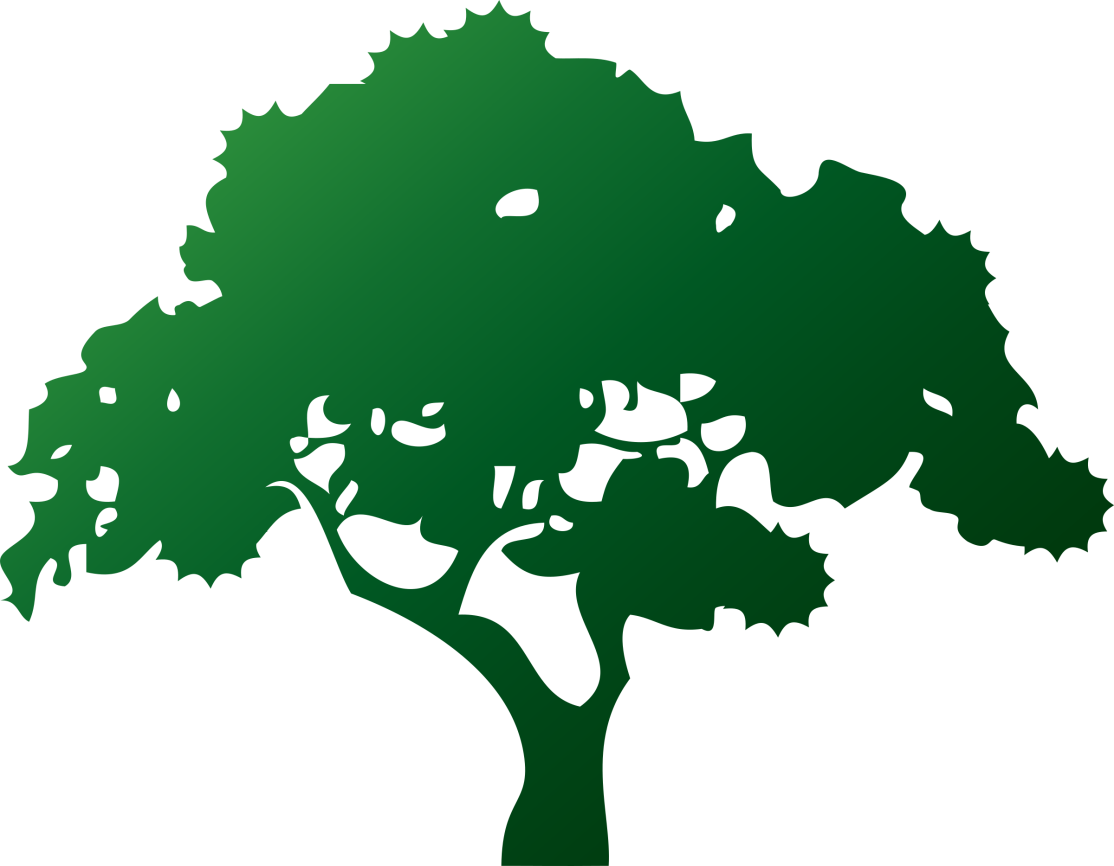 Verifica l’elenco completo su:
http://www.inail.it/internet_web/wcm/idc/groups/internet/documents/document/ucm_portstg_093075.pdf